Mausolée de l’ empereur Qin –
Chine
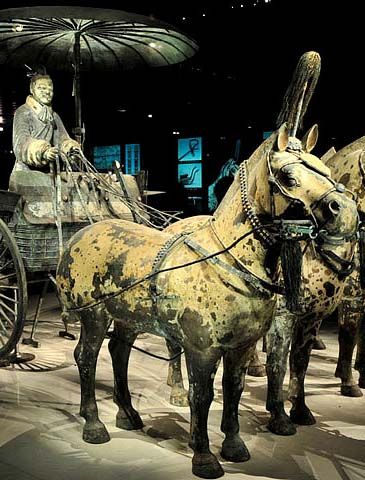 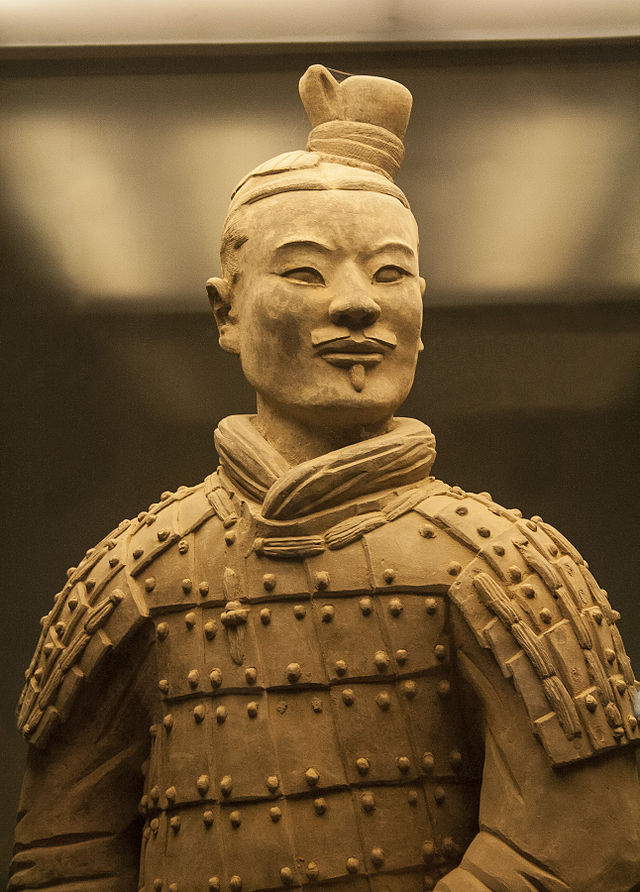 Quels points communs peux-tu trouver entre ces deux photos ?
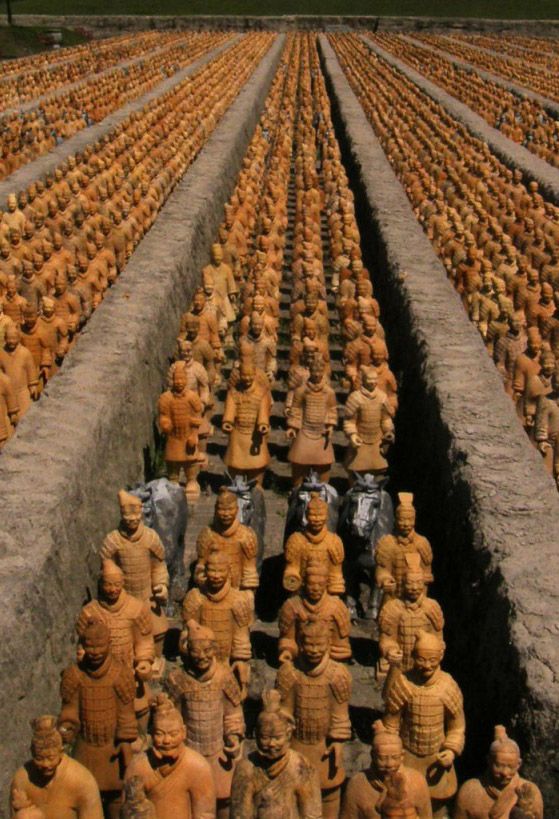 D’après vous, combien sont-ils ?
Plus de 8000 !
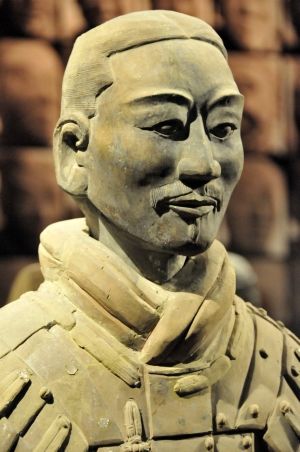 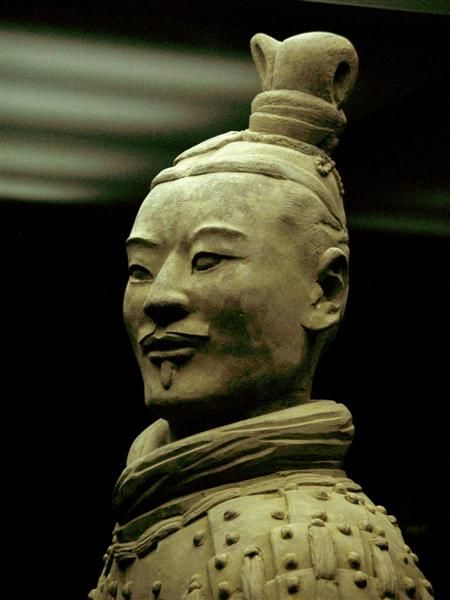 Les visages sont quasiment tous différents !
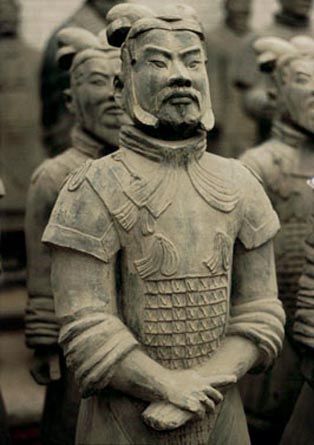 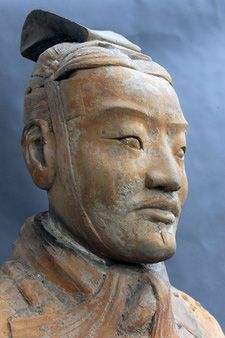 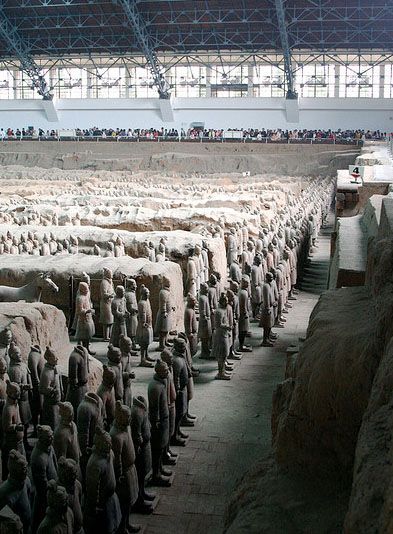 Un dôme a été construit afin de protéger cette armée des intempéries.
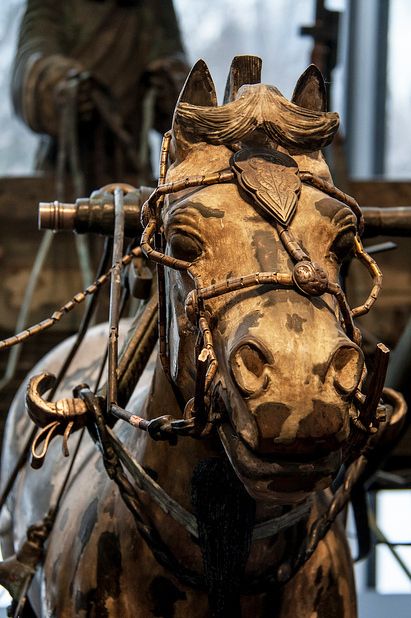 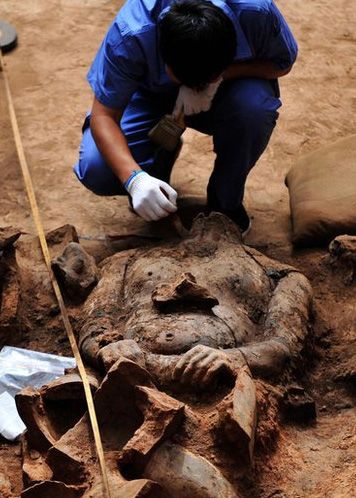 Les archéologues sortent de terre ces soldats l’un après l’autre.
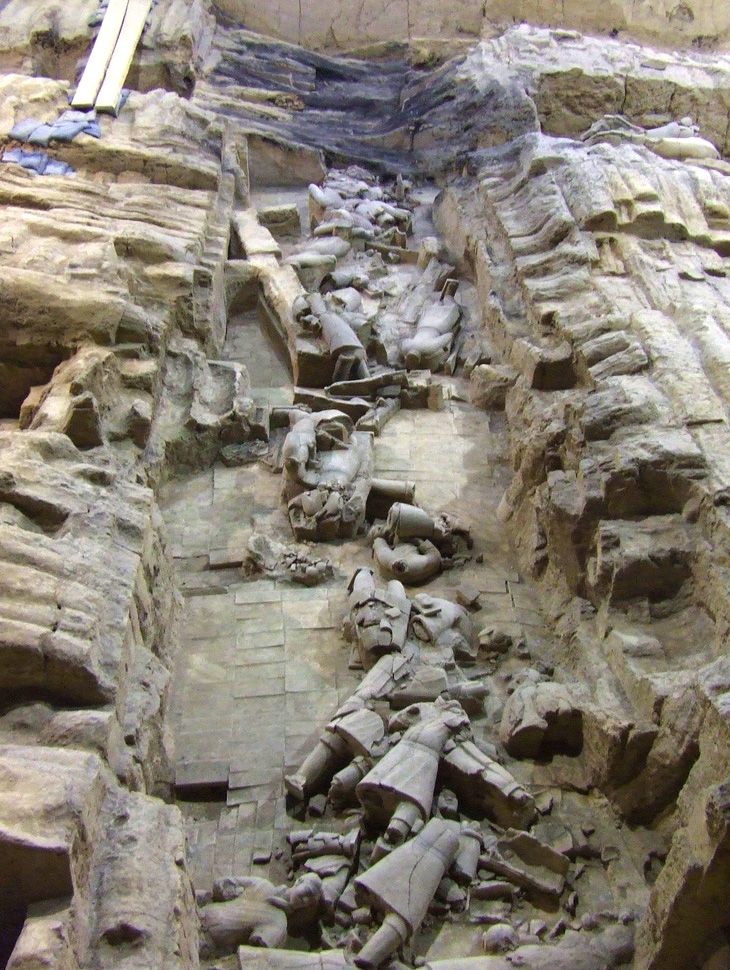 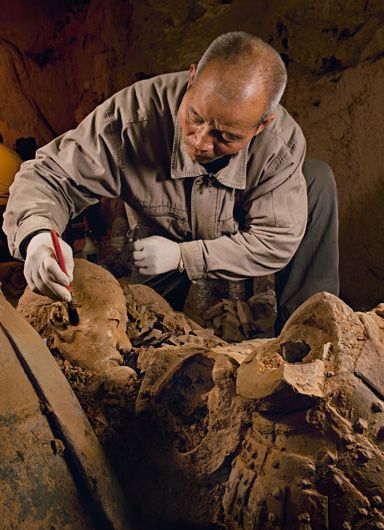 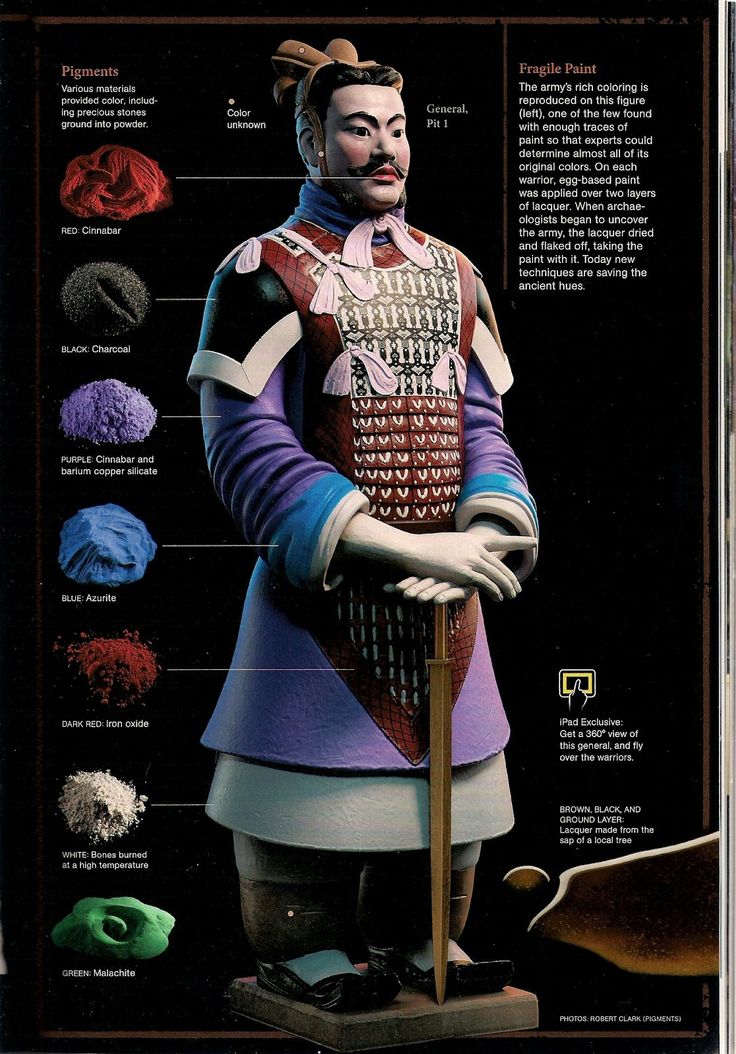 Une statue telle qu’elle devait être à l ’époque
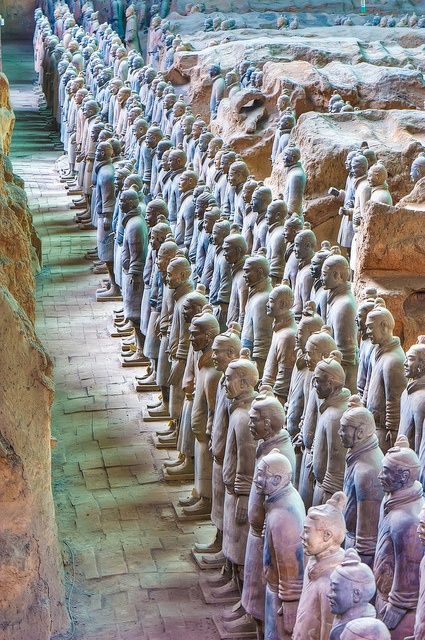 A quoi peuvent-il servir ?
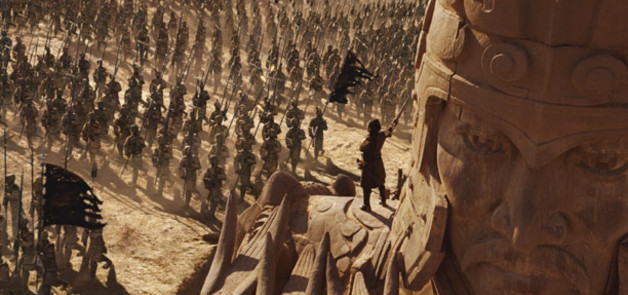 Extrait du film « La tombe de l’empereur Dragon »
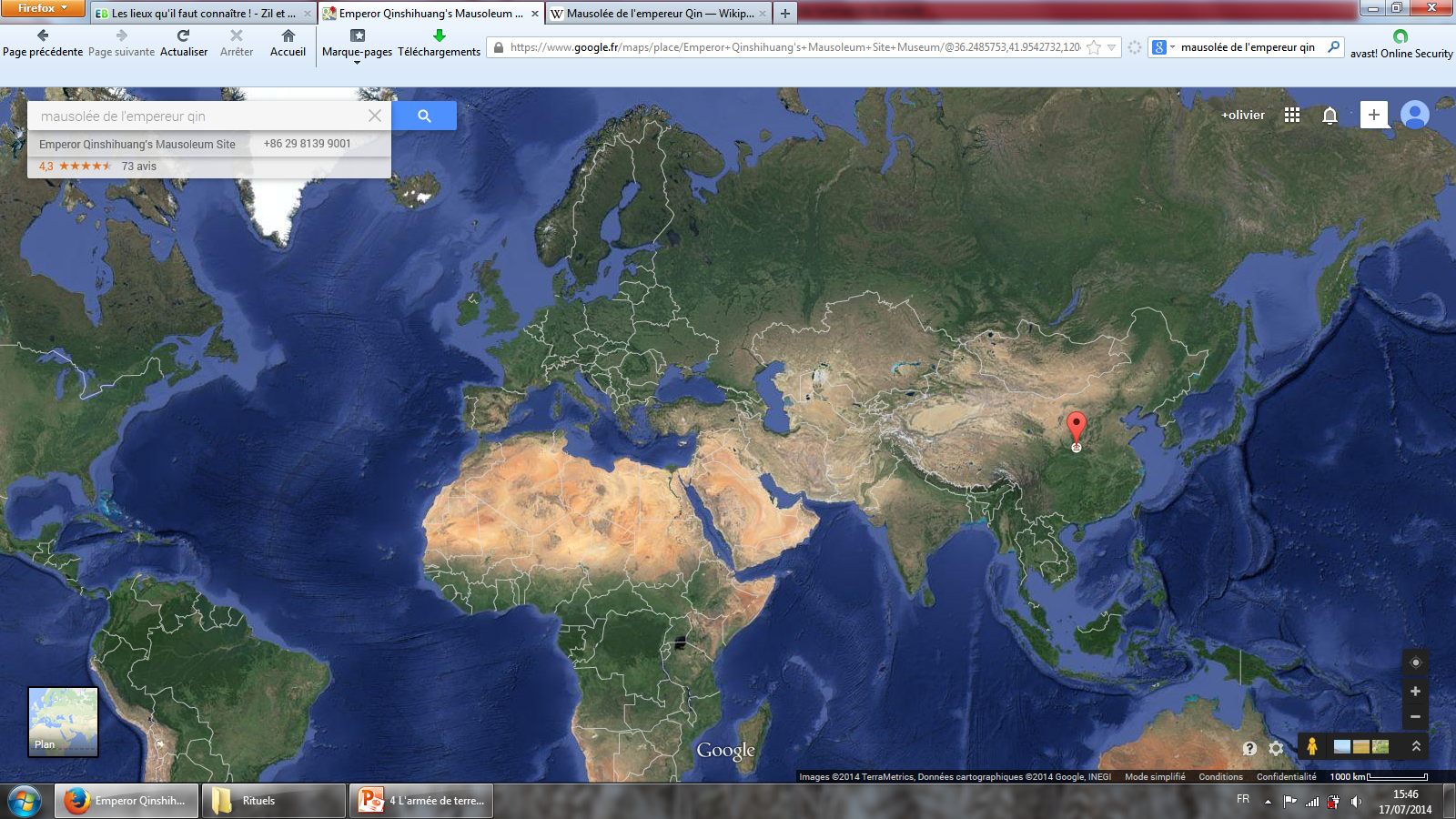 L’armée de terre cuite
Le mausolée de l'empereur Qin (IIIe siècle av. J.C.) comprend d'une part le tombeau proprement dit, et d'autre part les fosses où l'on a trouvé, à partir de 1974, une armée enterrée formée par des milliers de soldats de terre cuite.
Distantes d’environ 1 500 mètres, les fosses contiennent quelques huit mille statues de soldats, statues qui ont quasiment toutes un visage différencié, et de chevaux en terre cuite datant de 210 av. J.-C. C'est « l'armée enterrée », destinée à garder l'empereur défunt. Ces statues furent cuites dans des fours à une chaleur d’environ 900 °C. Elles étaient peintes après cuisson, ce qui, tout en les individualisant davantage, permettait de distinguer par la couleur dominante les différentes unités de cette armée.
L'édification de la nécropole a nécessité trente-six ans d'ouvrage, avec une main-d'œuvre de quelques 700 000 personnes. D'après un historien chinois, les ouvriers ayant préparé le tombeau et assisté à l'enterrement ont été emmurés vivants dans le mausolée à la fin de la cérémonie afin que les secrets de sa construction ne soient pas divulgués. Les sacrifices humains à la mort d'un personnage « important » paraissent avoir été fréquents dans la Chine de l’époque.
L’image
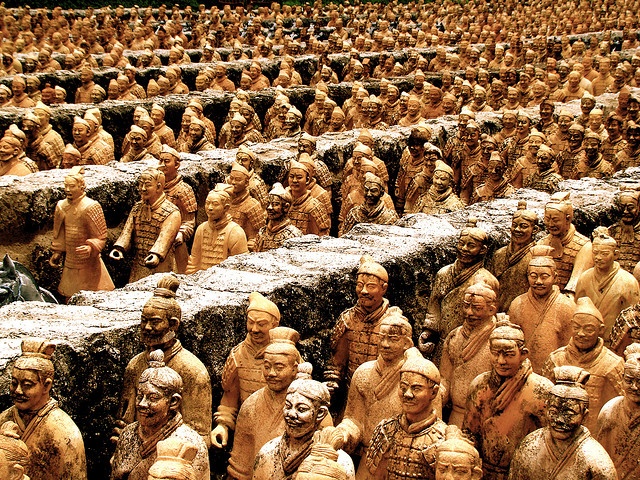 Environ 210 avant J.C.
Mausolée
Les soldats protègent le défunt
Xi’an - Chine